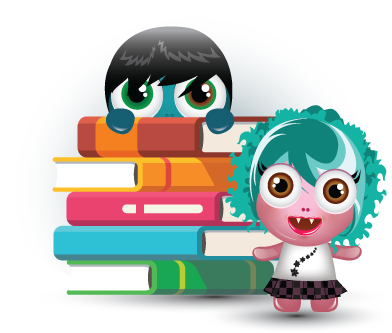 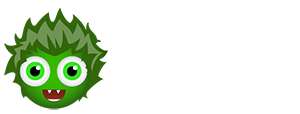 PARENT OVERVIEW
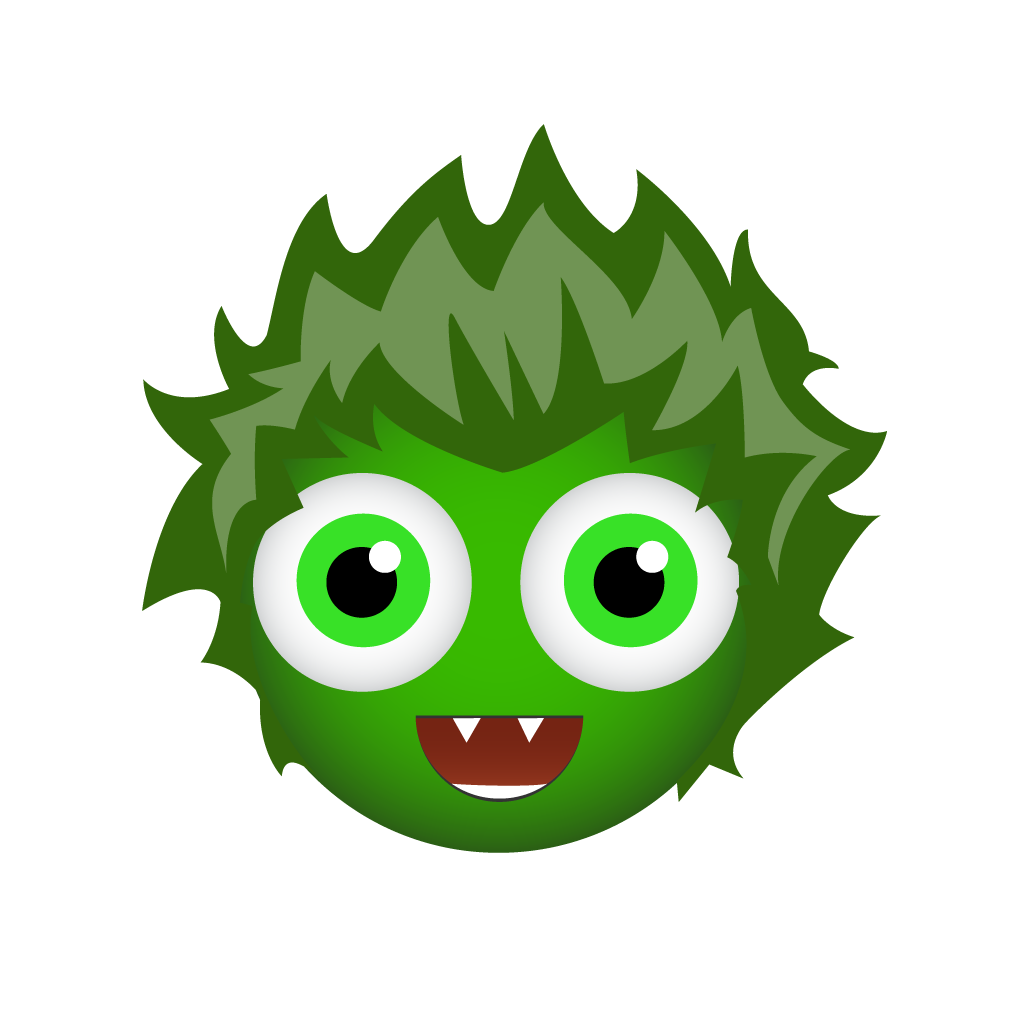 Introduction
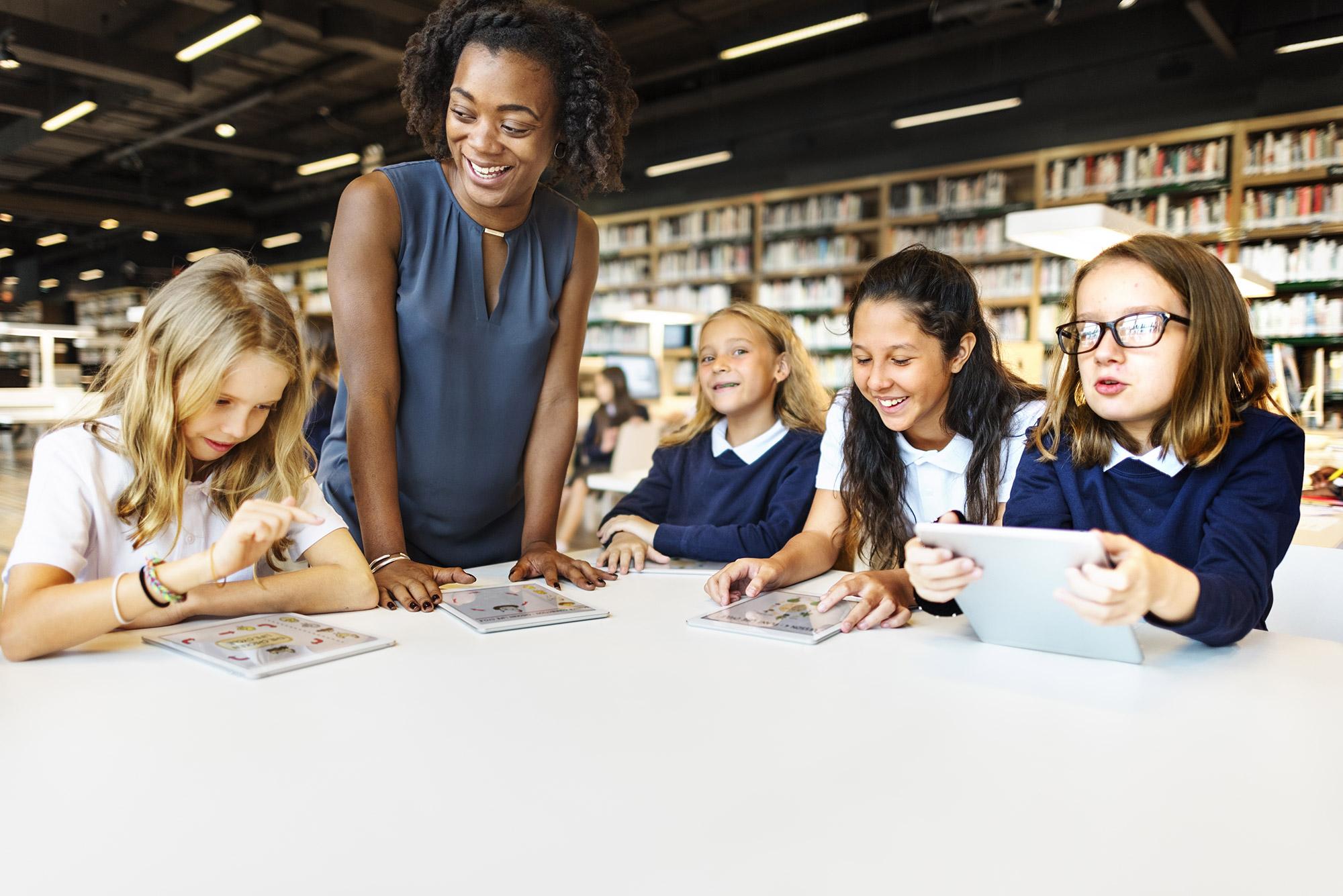 BoomReader is the new way we are logging home and school reading. 
It has been used by hundreds of schools and thousands of parents, children and teachers since 2020.
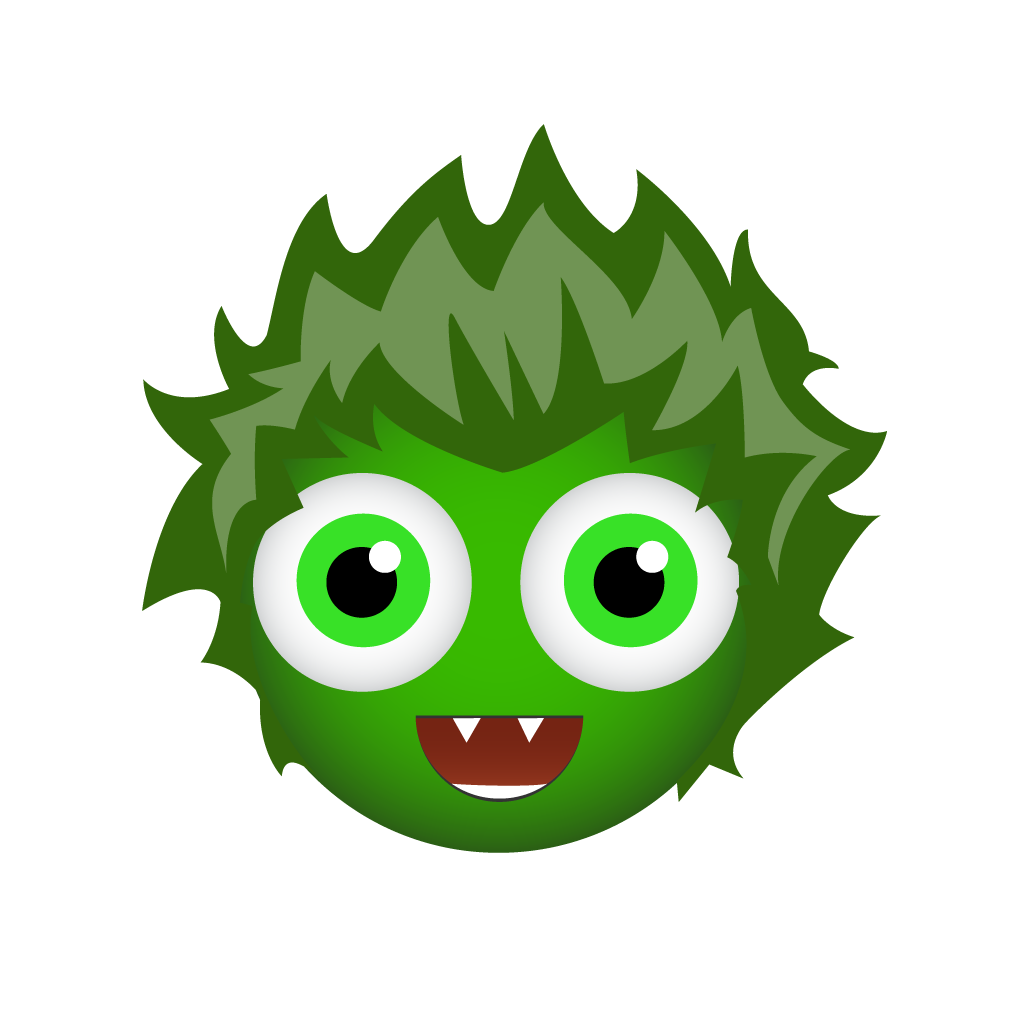 Benefits
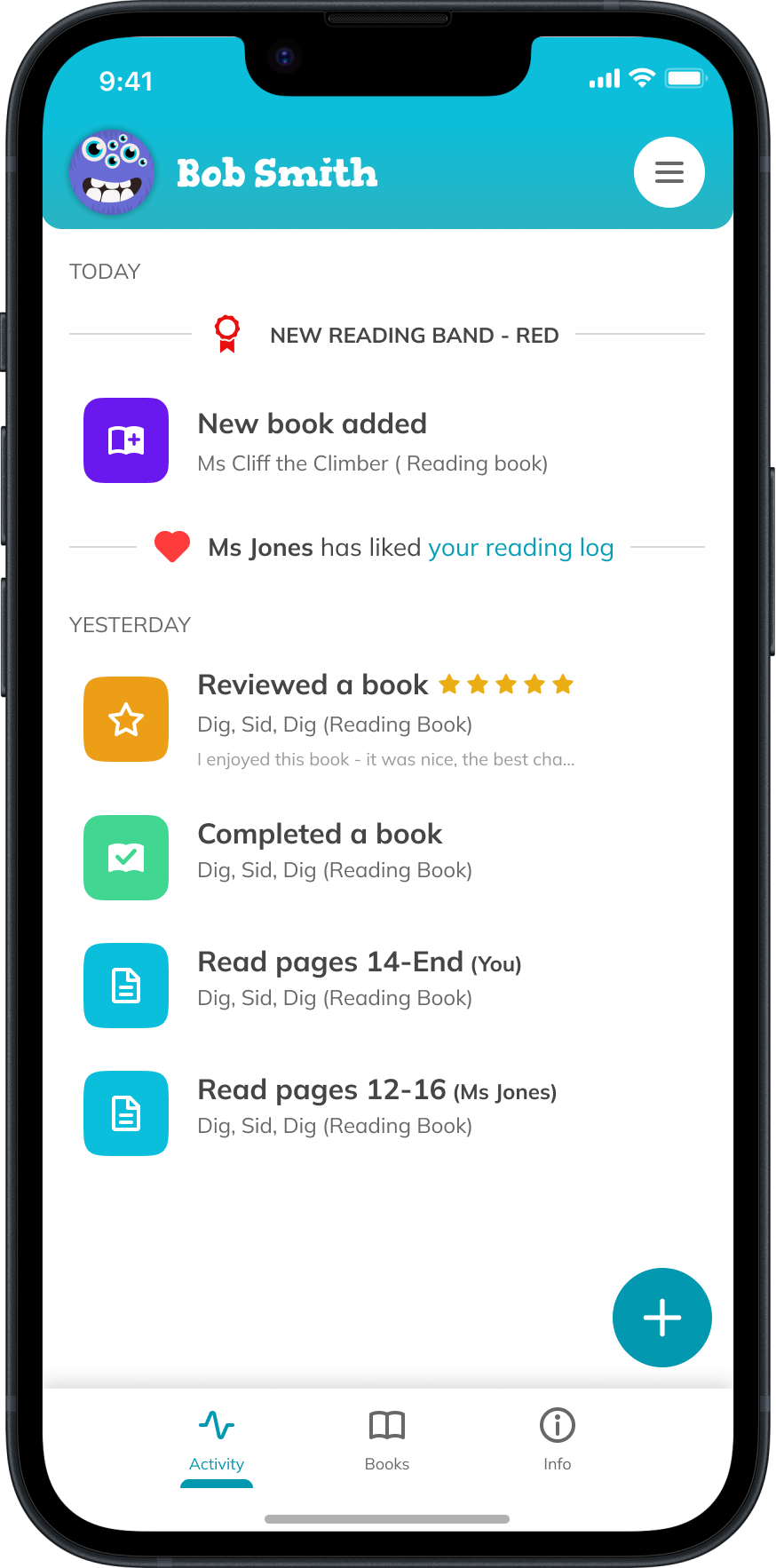 No more lost paper reading diaries!
No more damaged paper readingdiaries- the ‘water bottle leaked in the bag’ diaries are gone forever!
All reading you log will be saved for the entire time your child is in school so no logs are lost.
Only one parent account needed for your family
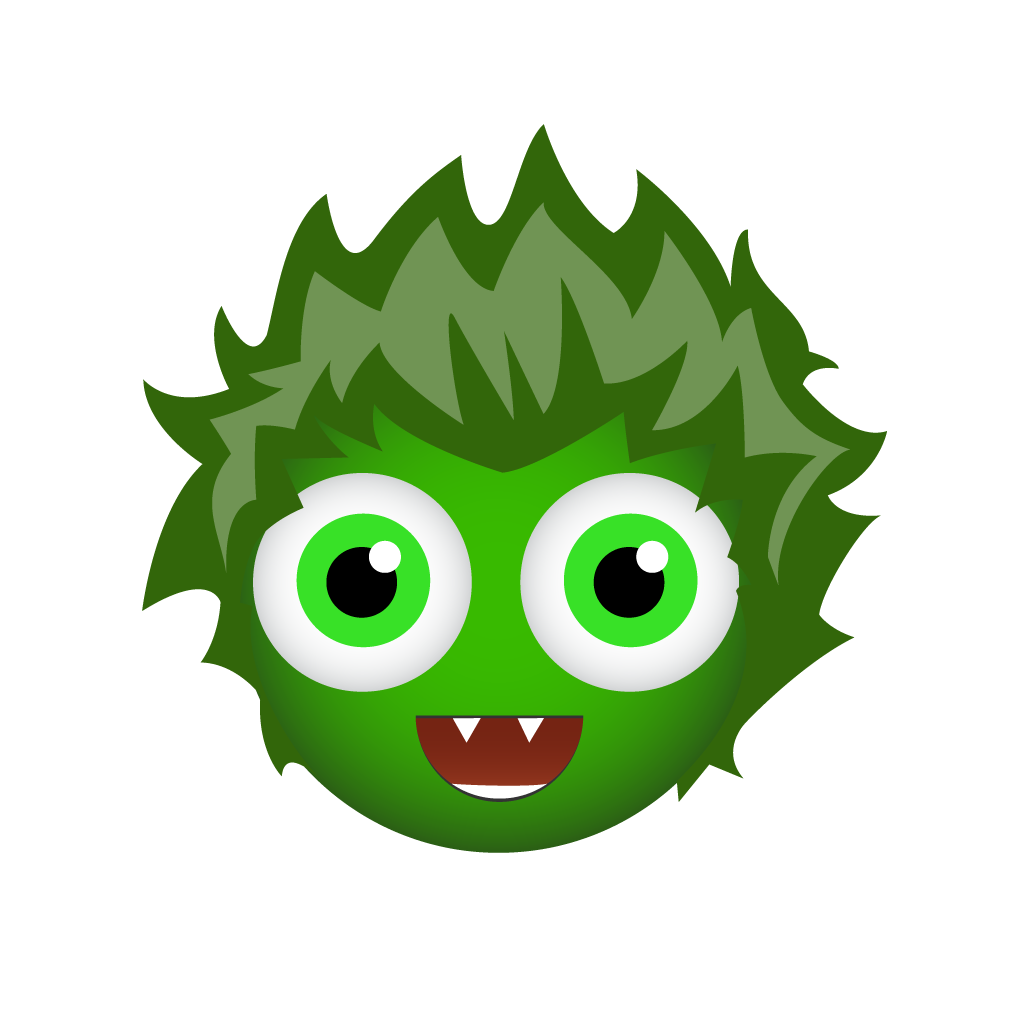 Benefits
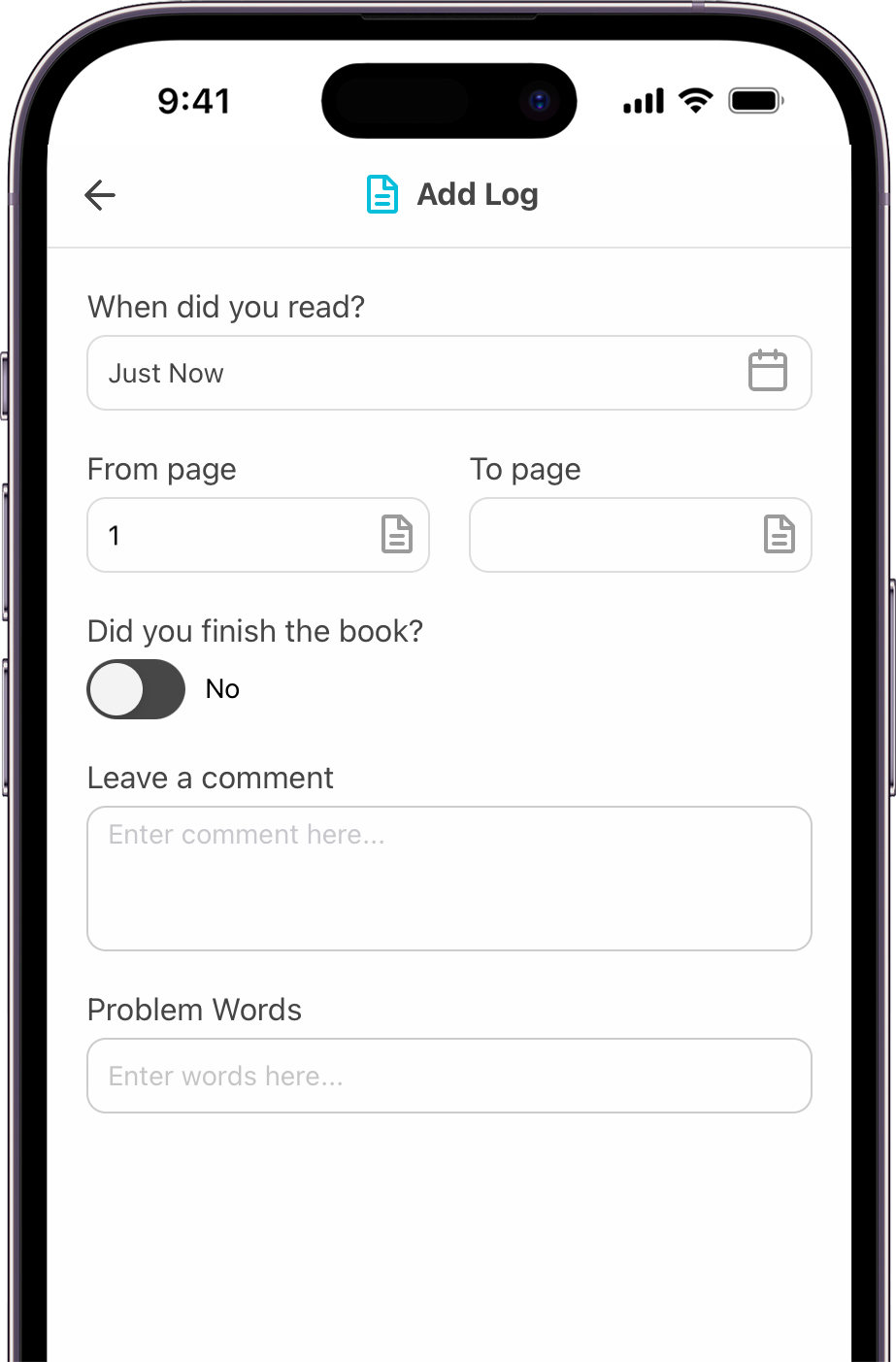 Parents/carers can log reading separately  
School gains valuable insight into reading across school
You can add reading books and any others from home 
The app is free to download 
There is a website version too
Reduce use of paper for schools
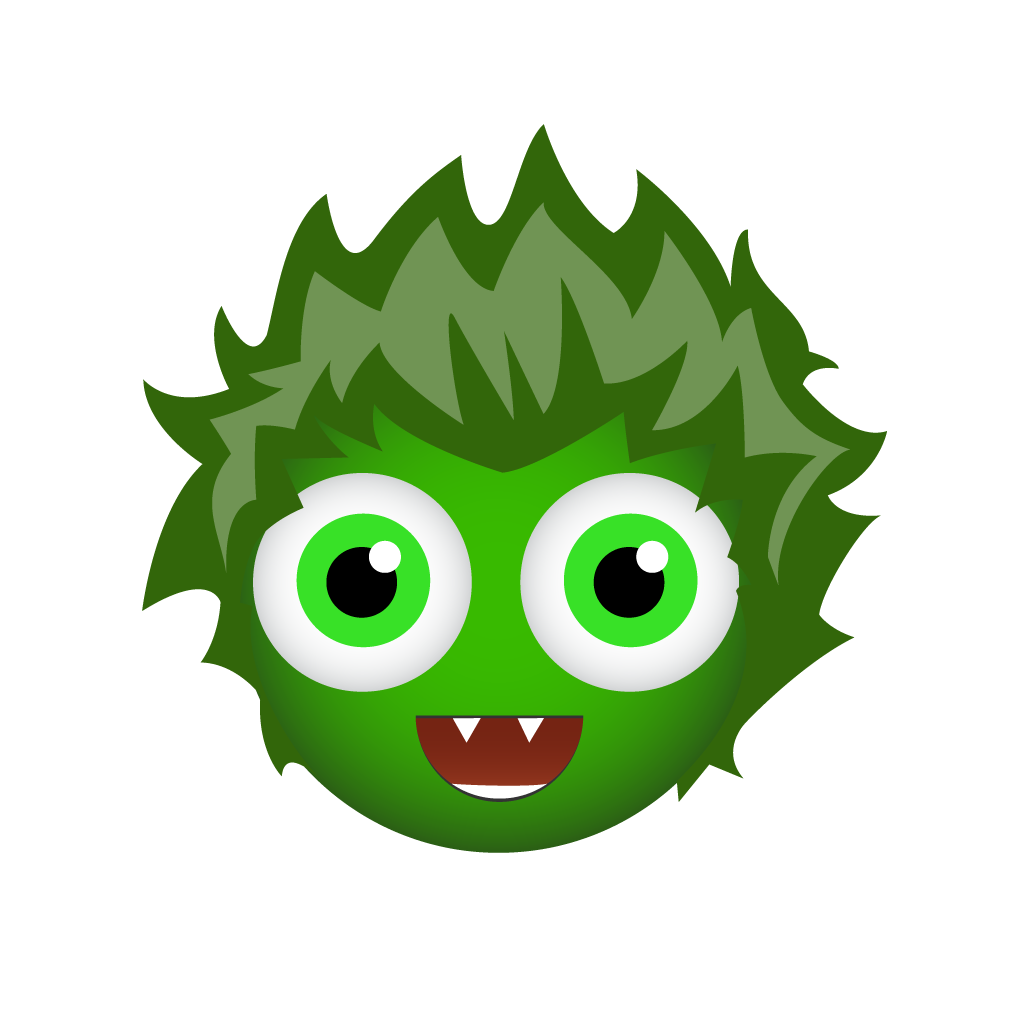 Getting started
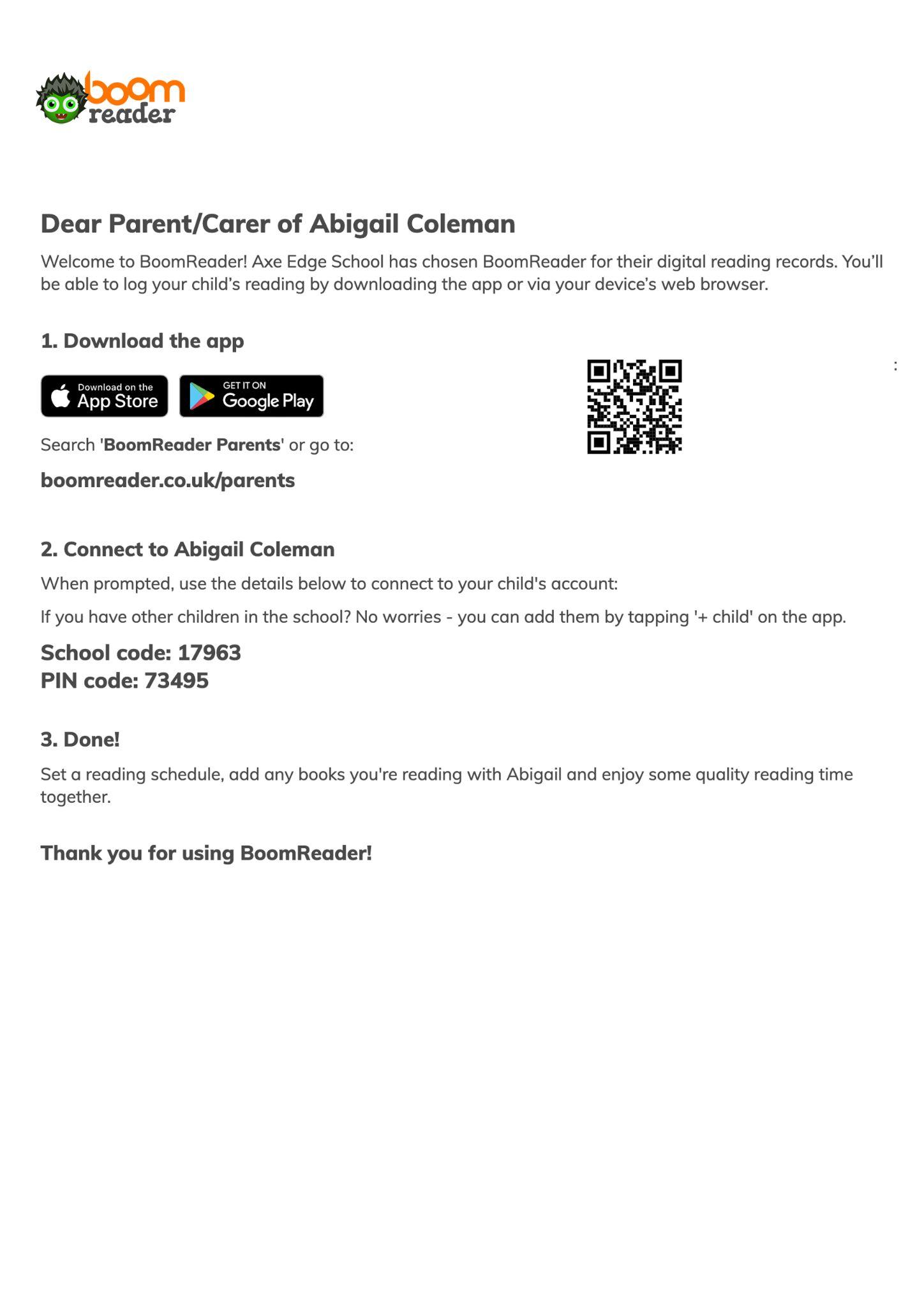 Please use the login details letter sent home by your child’s teacher 
Follow the instructions to download the app
Create an account quickly and easily 
Connect to your child (with the school code/login code on the letter)
That’s it - you’re all set!
Please use the one page guide for help as needed.
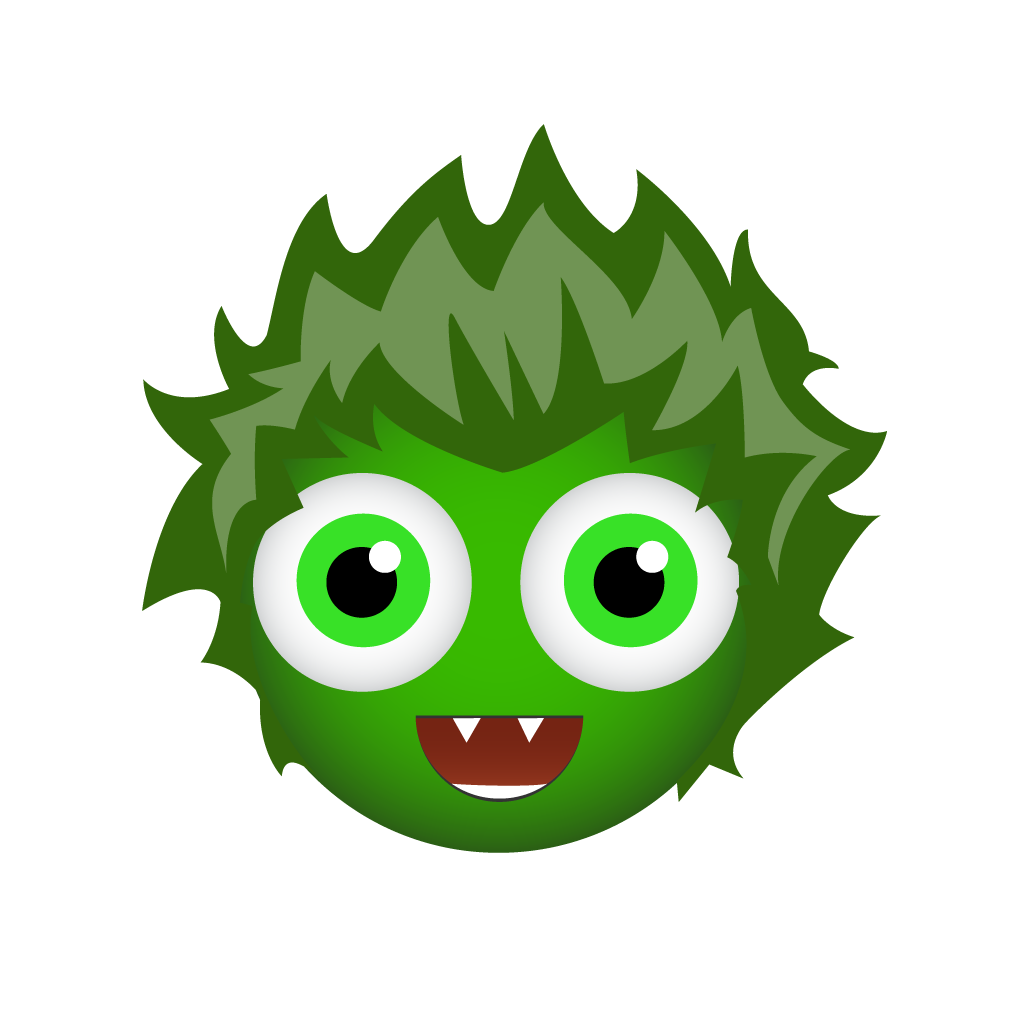 Guide
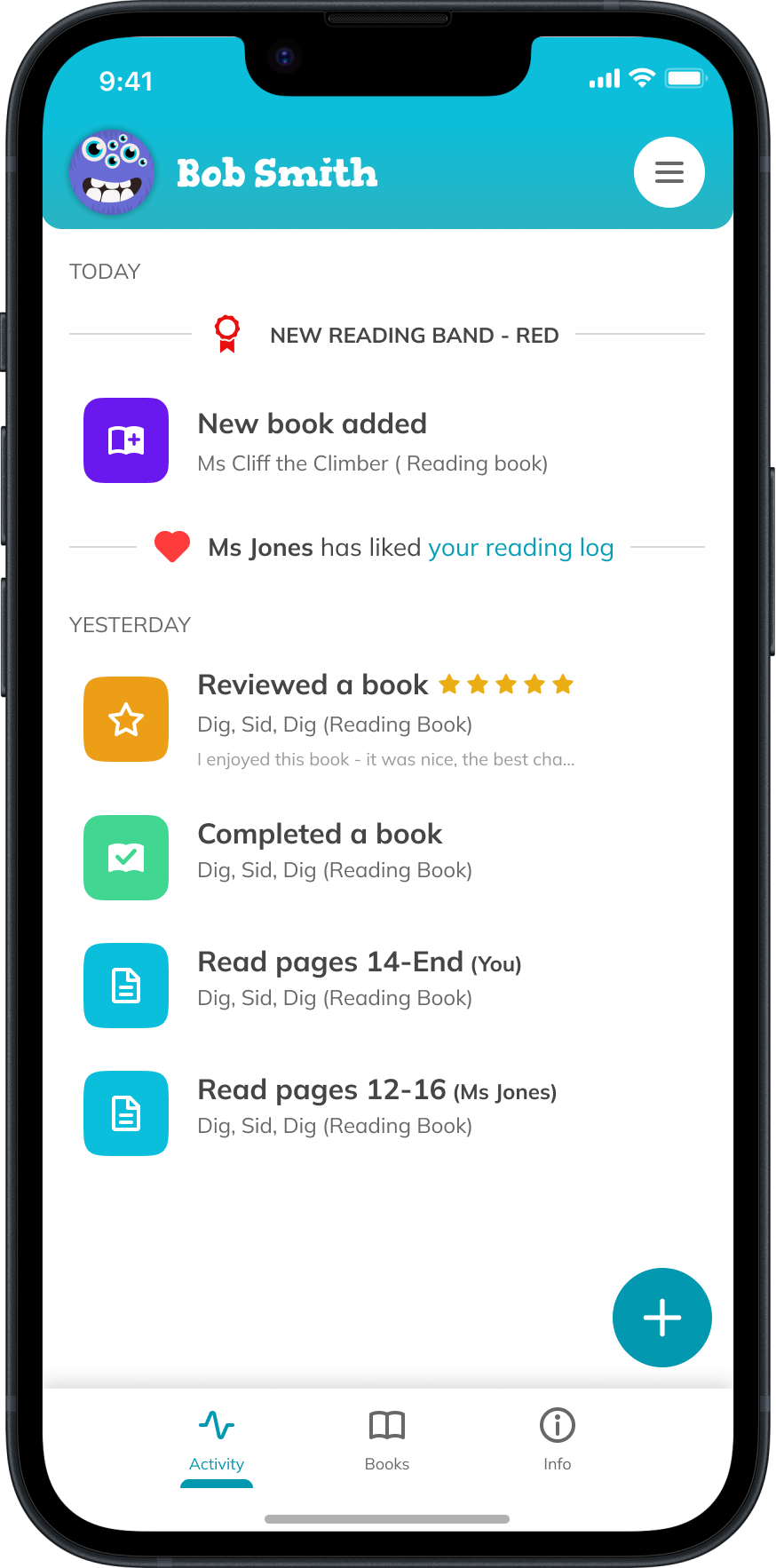 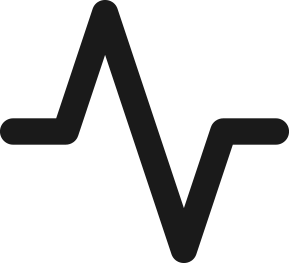 Activity
You can view and tap on any activity here to see more detail, add logs etc.
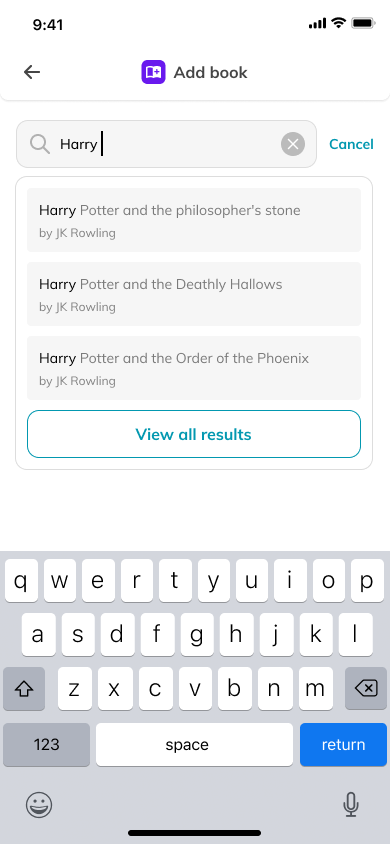 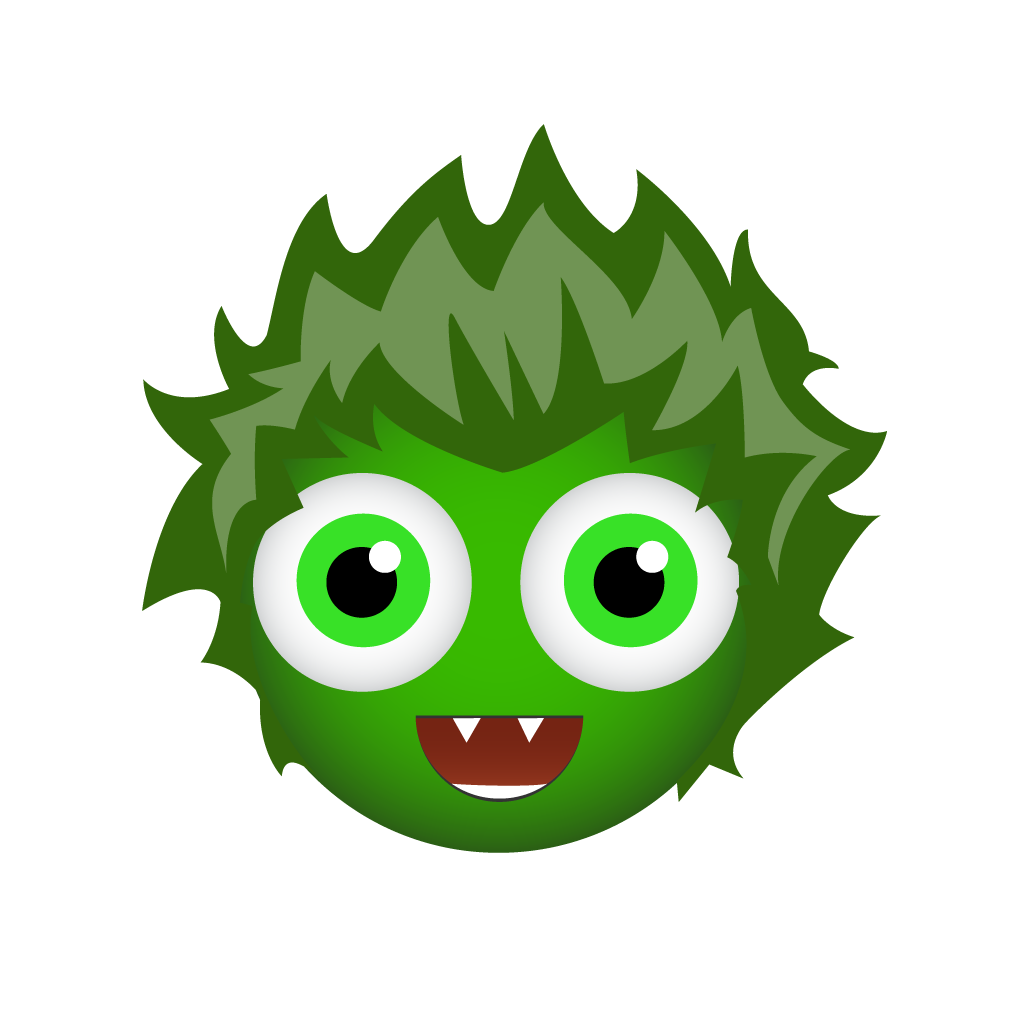 Guide
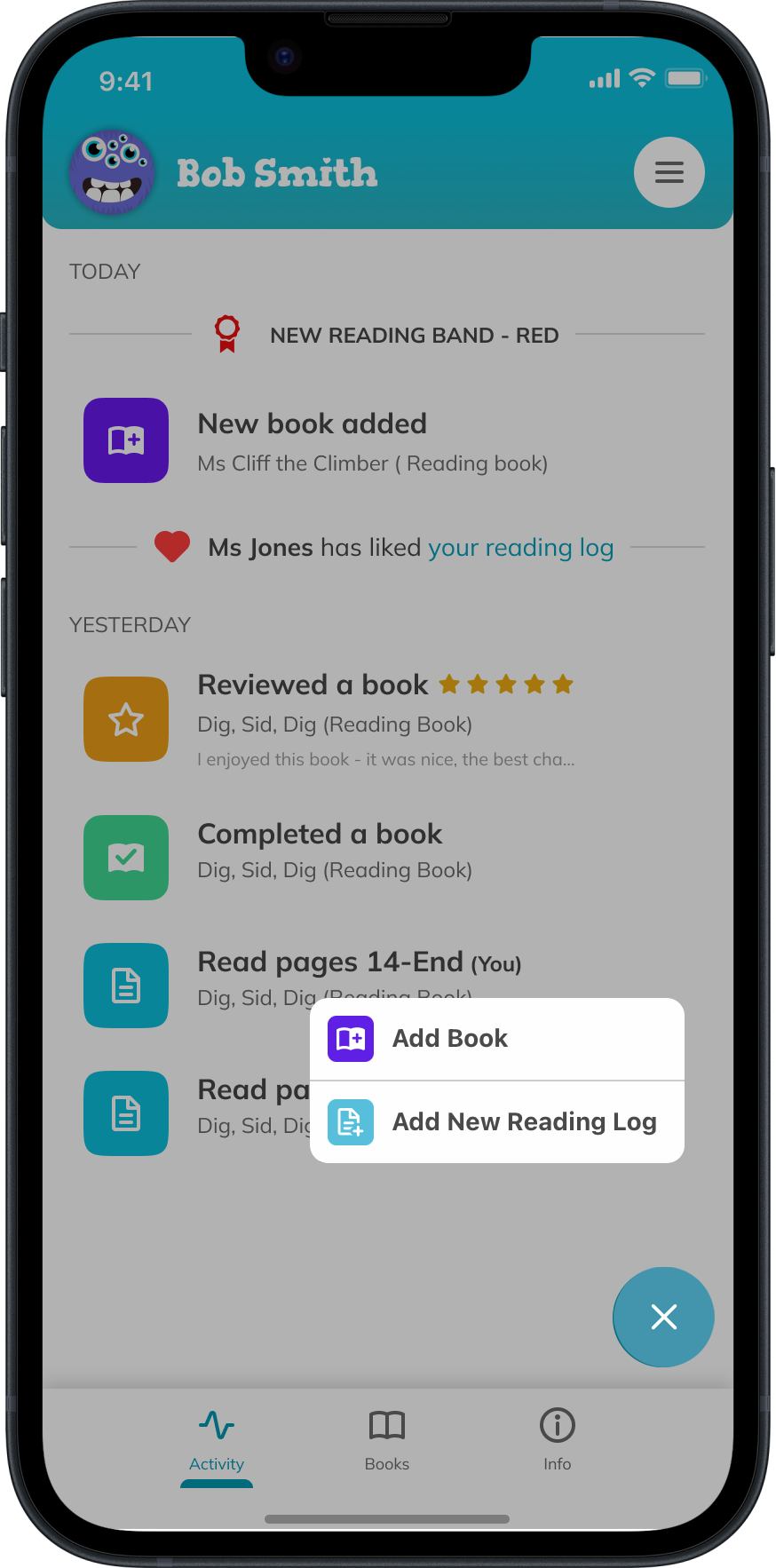 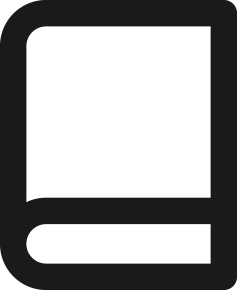 Add Book
Simply start typing the book title to find your book. You can also add the book title yourself.
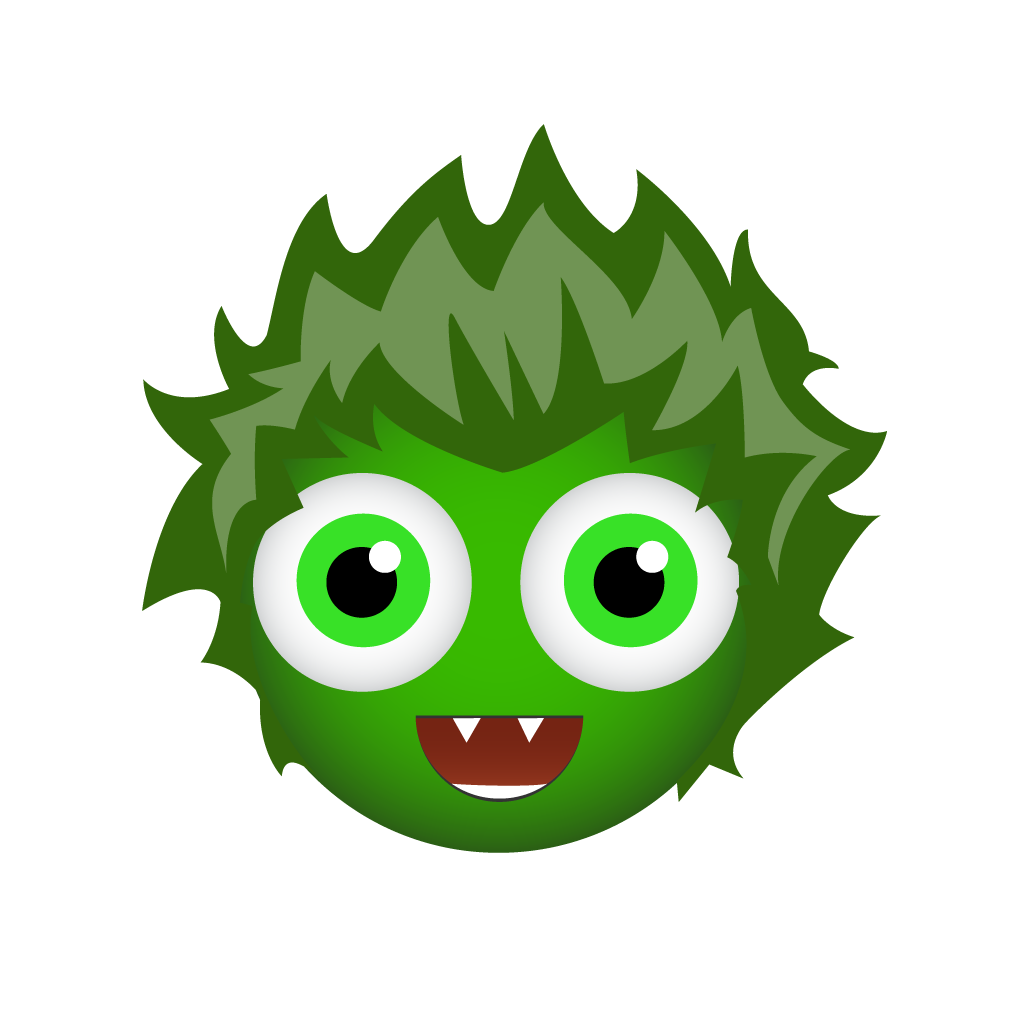 Guide
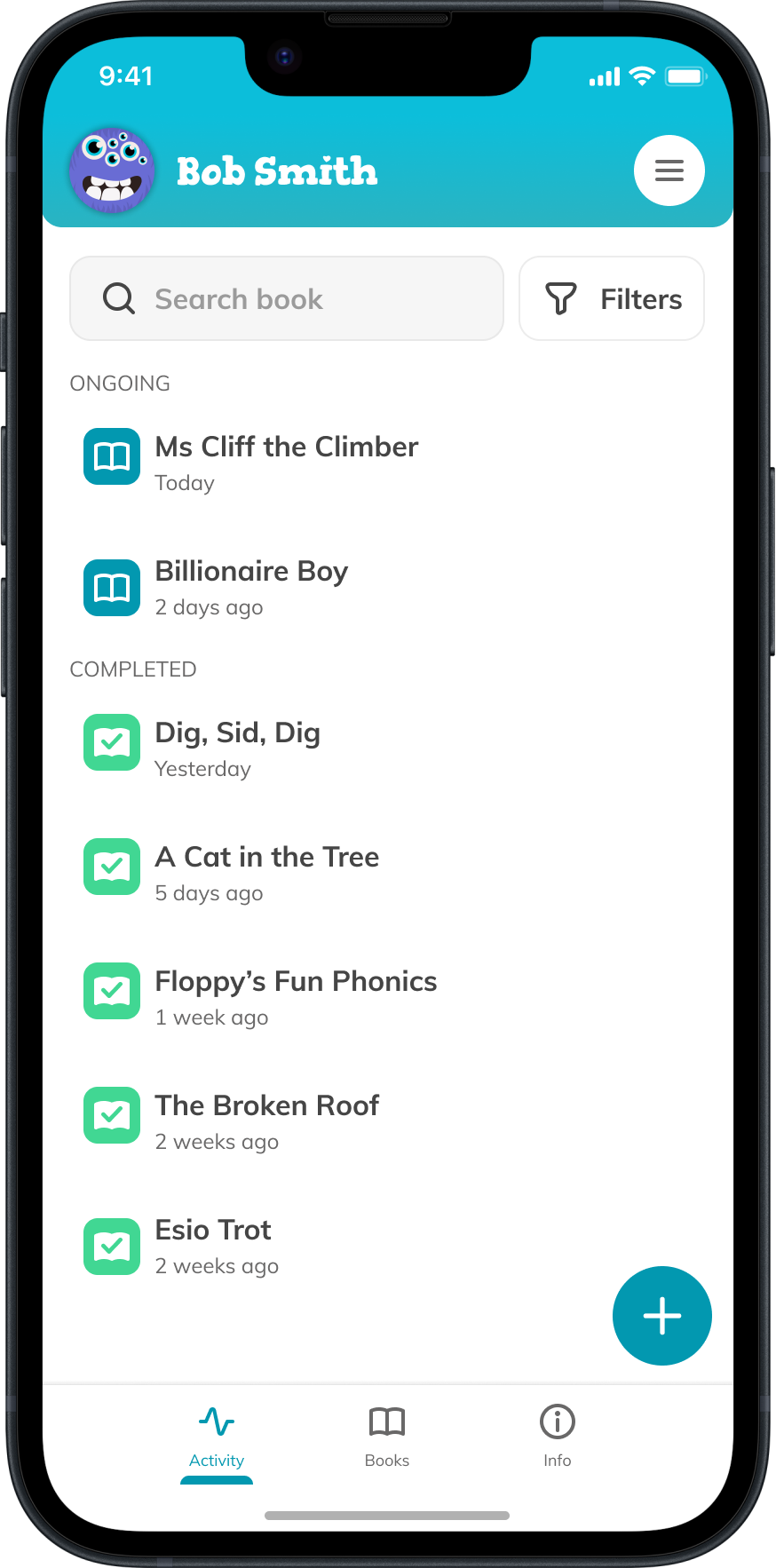 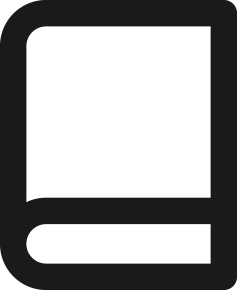 Books
All current and completed books are listed here.
Tap a book to view the reading history.
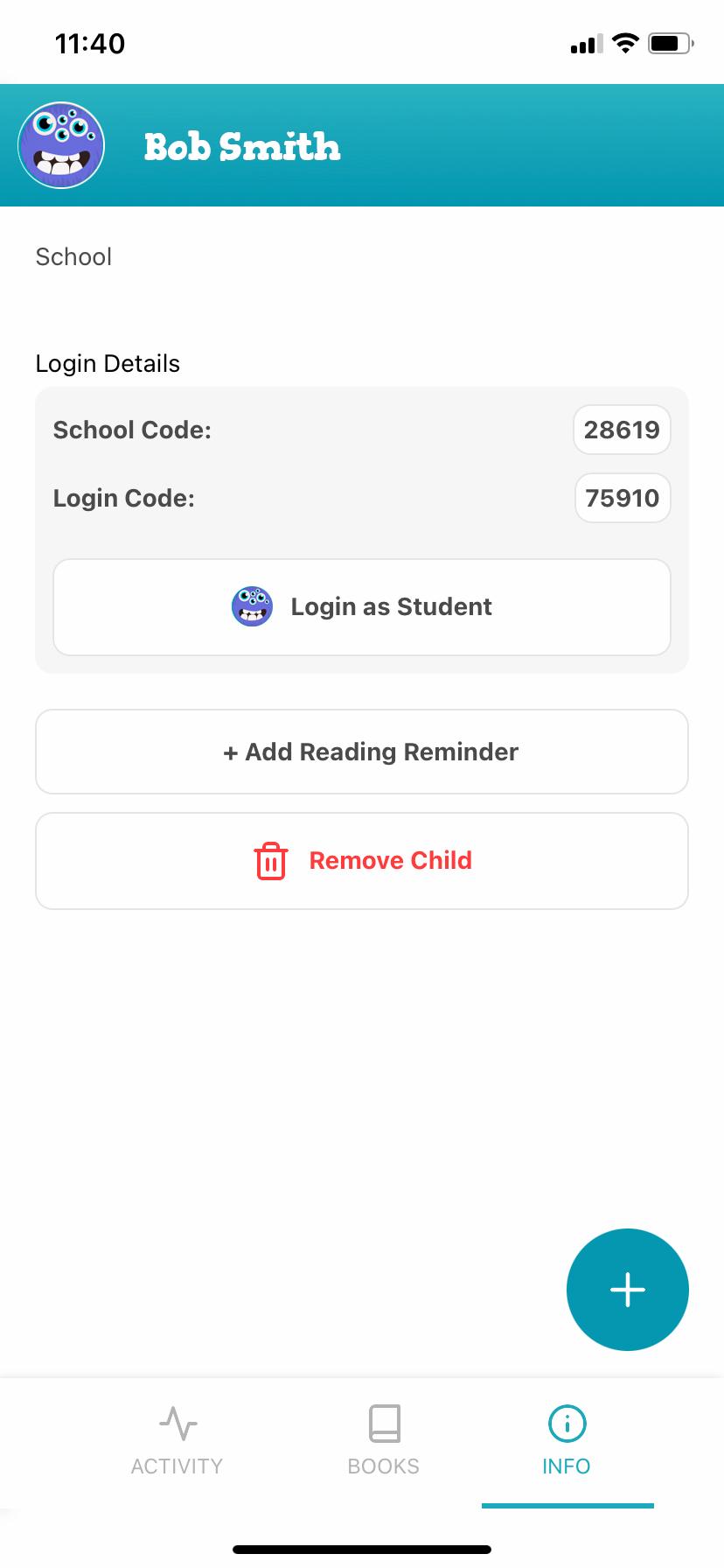 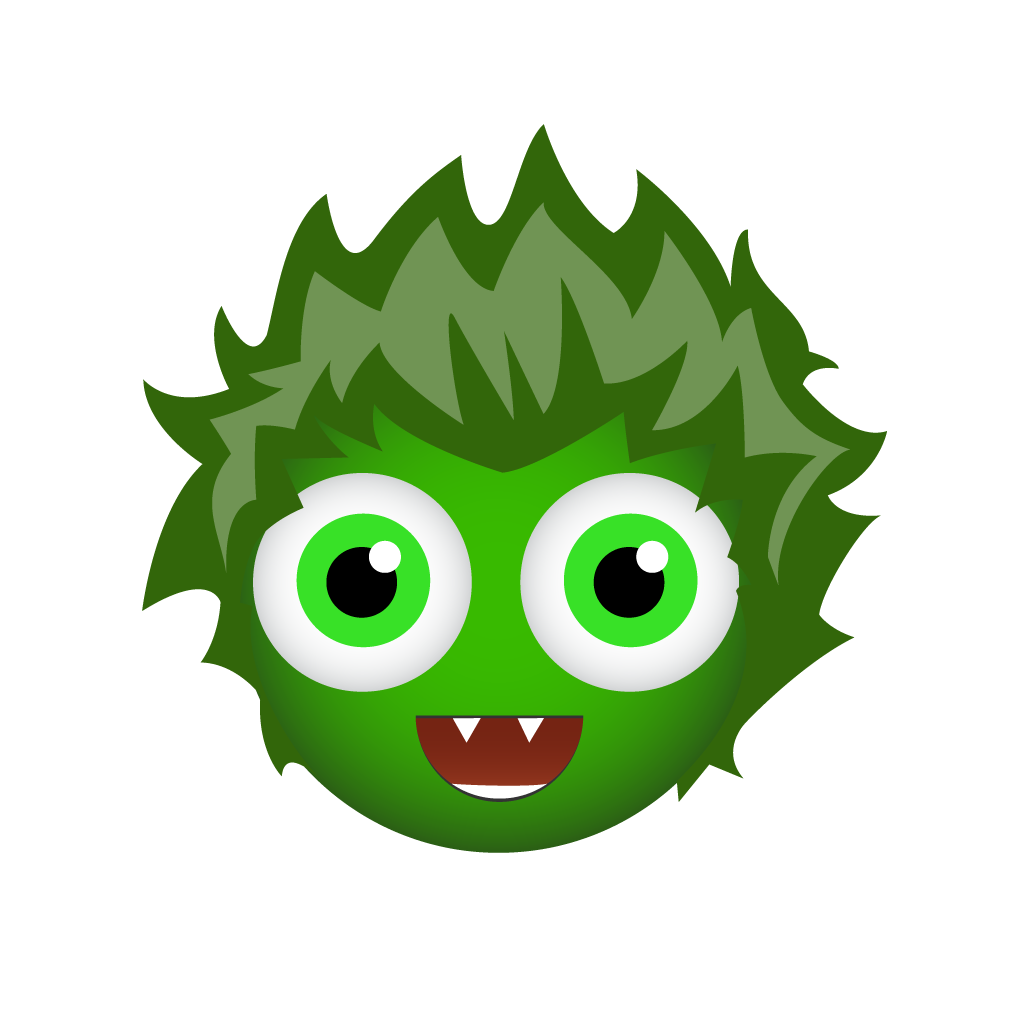 Guide
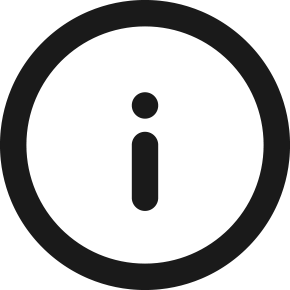 Info
View your child’s account, add a reading reminder and login as your child to see their avatar and spend their gems.
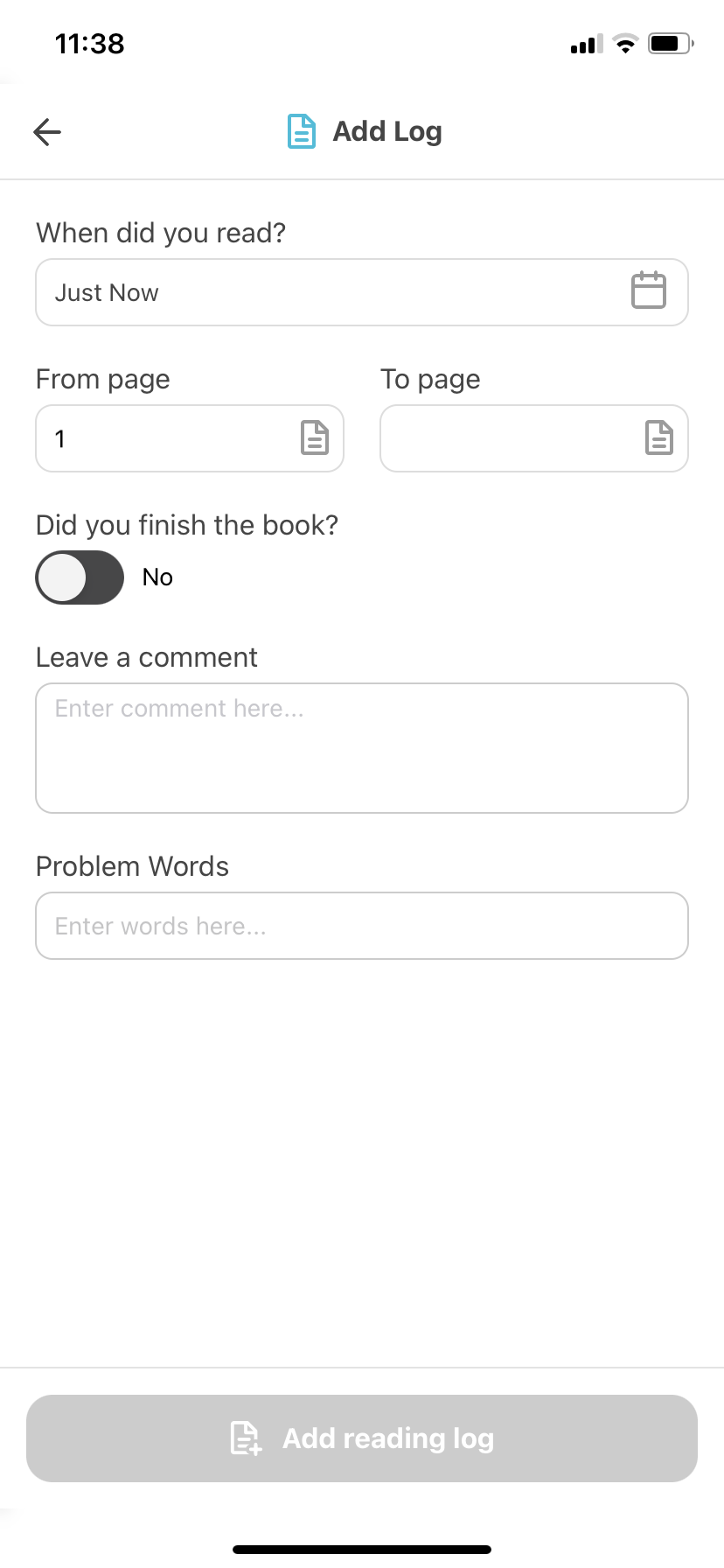 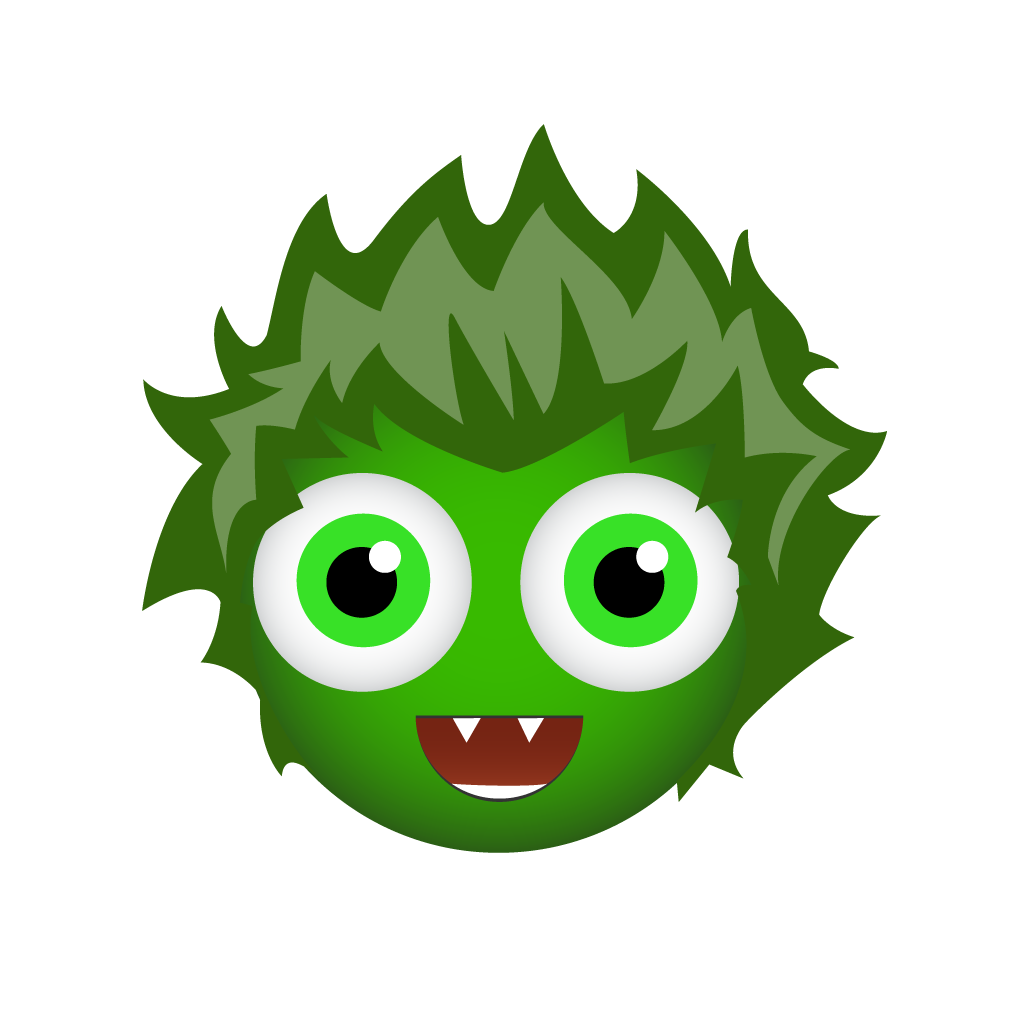 Guide
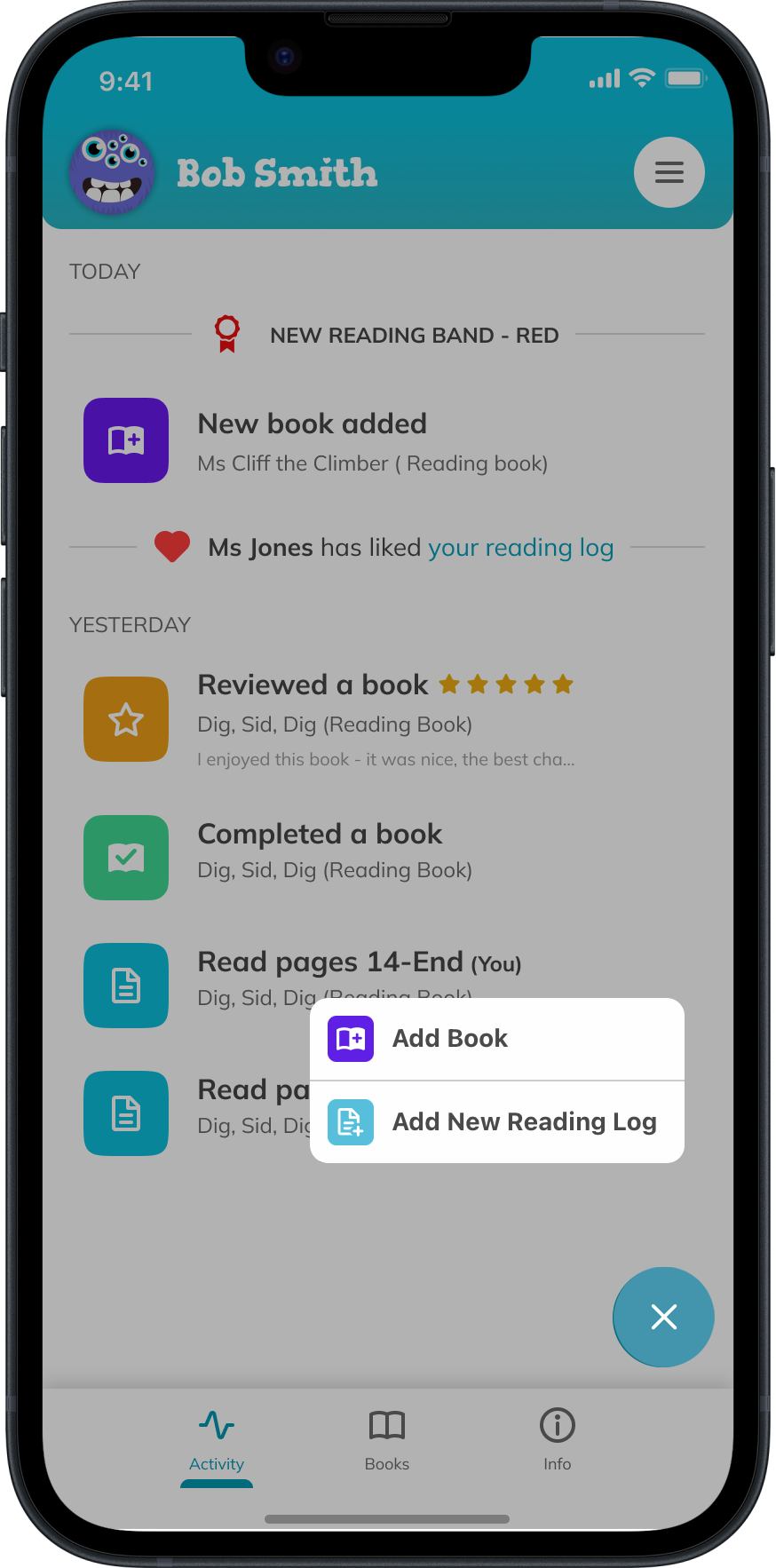 Add Reading Log
Choose the book and then fill in the log. Minimum requirement is the page number your child read to. 
Tap edit log to make make
any changes.
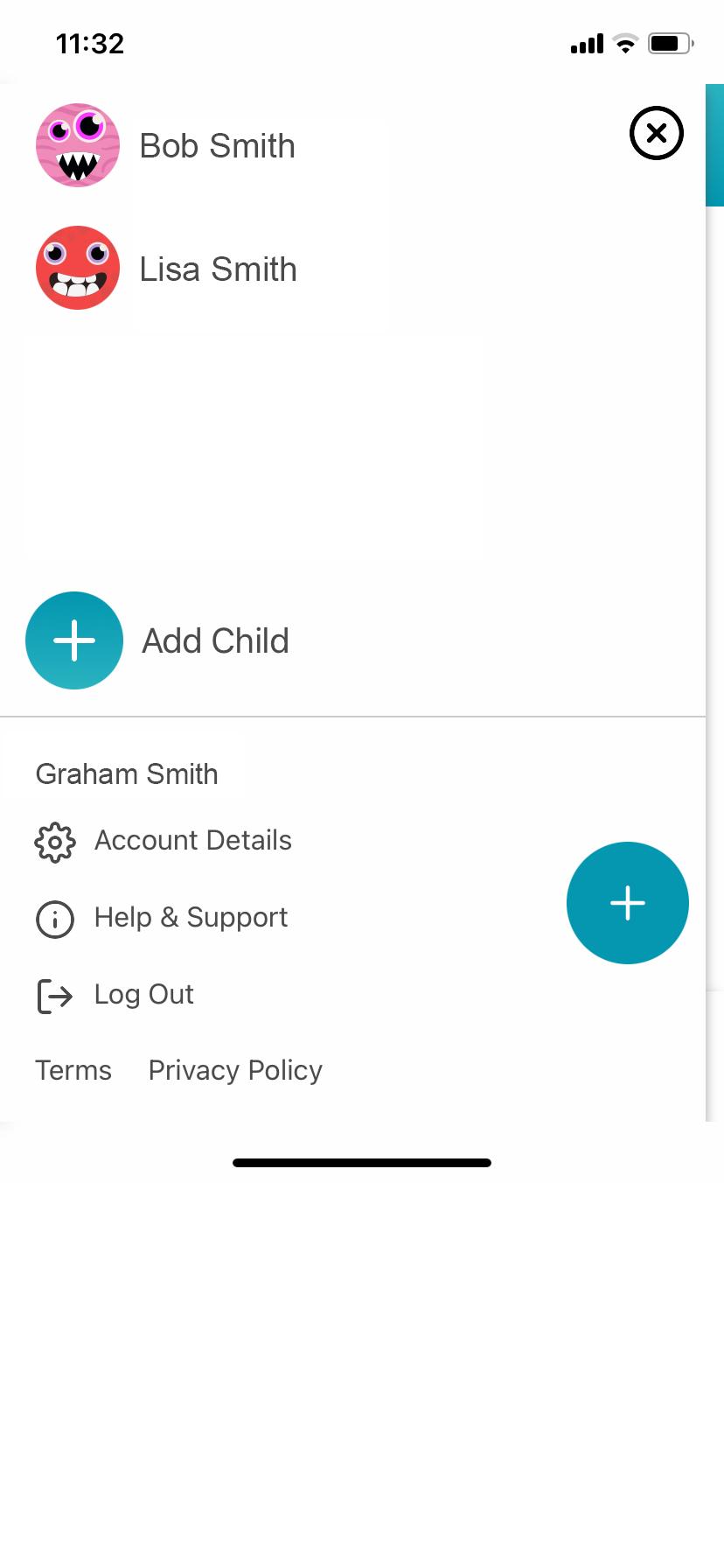 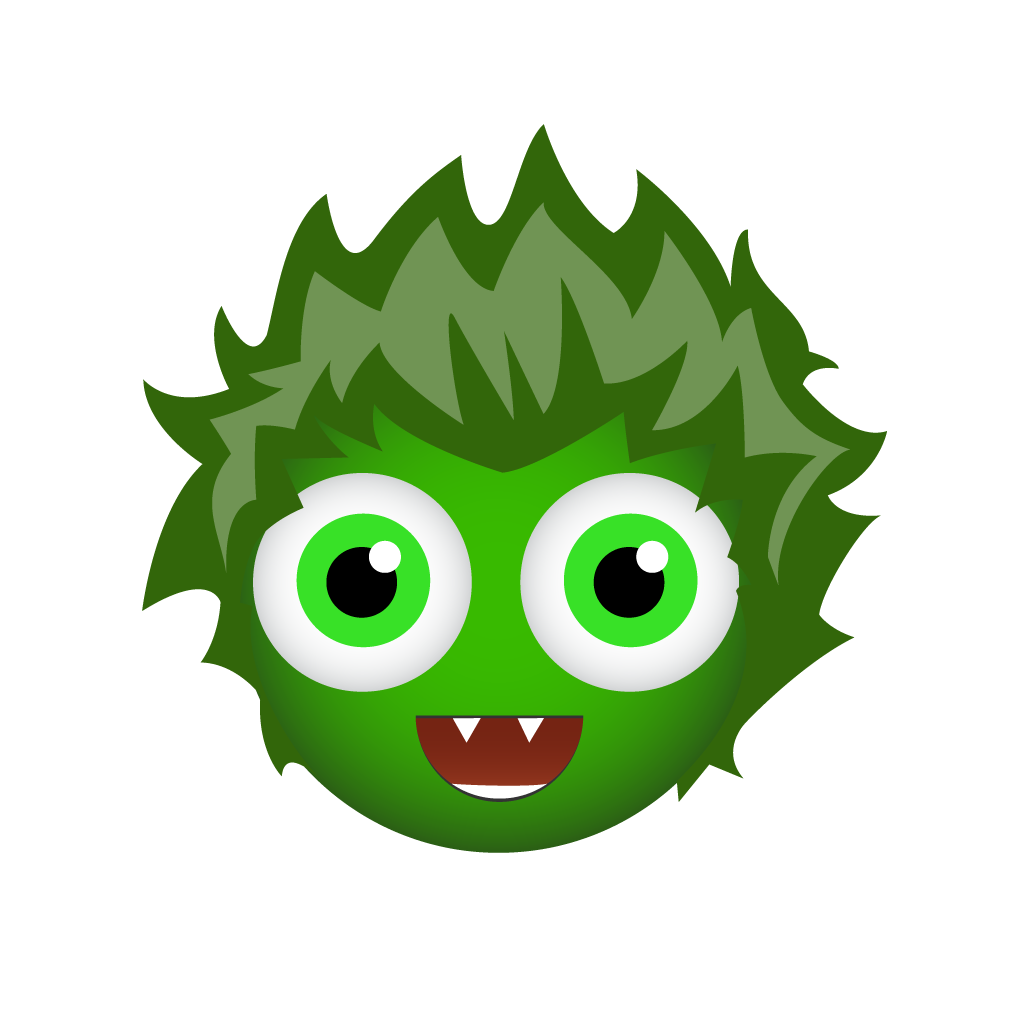 Guide
Menu
Switch quickly between your children and see other account details.
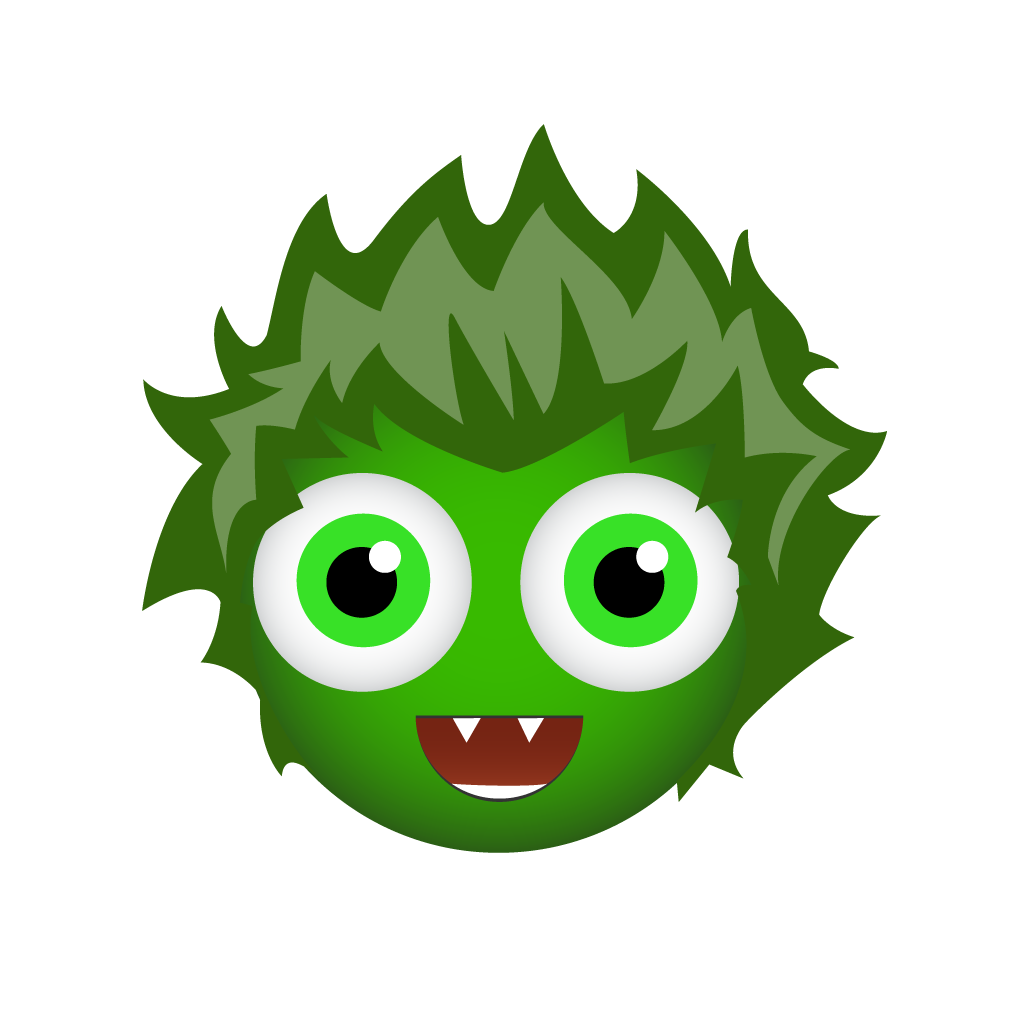 Frequently Asked Questions
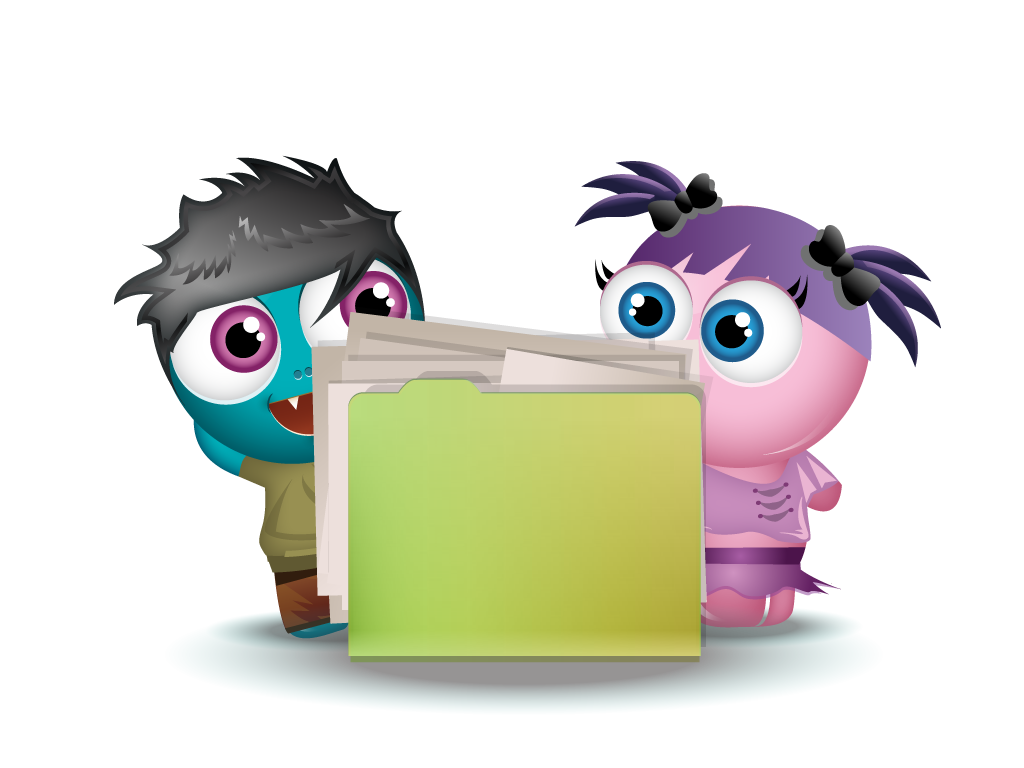 Q)	I haven’t received the email?
A)	Please check junk/spam folders and search 	for support@boomhub.app and 	parents@boomhub.app emails (contact 	BoomReader directly if you are unable to 	find the email).
Q)	How do gems work?
A)	The gems are awarded up to twice a day 	for any reading logs. Gems are also 	awarded randomly between 1-3 each time, 	just to keep it a little more interesting for 	the children than just one each time.
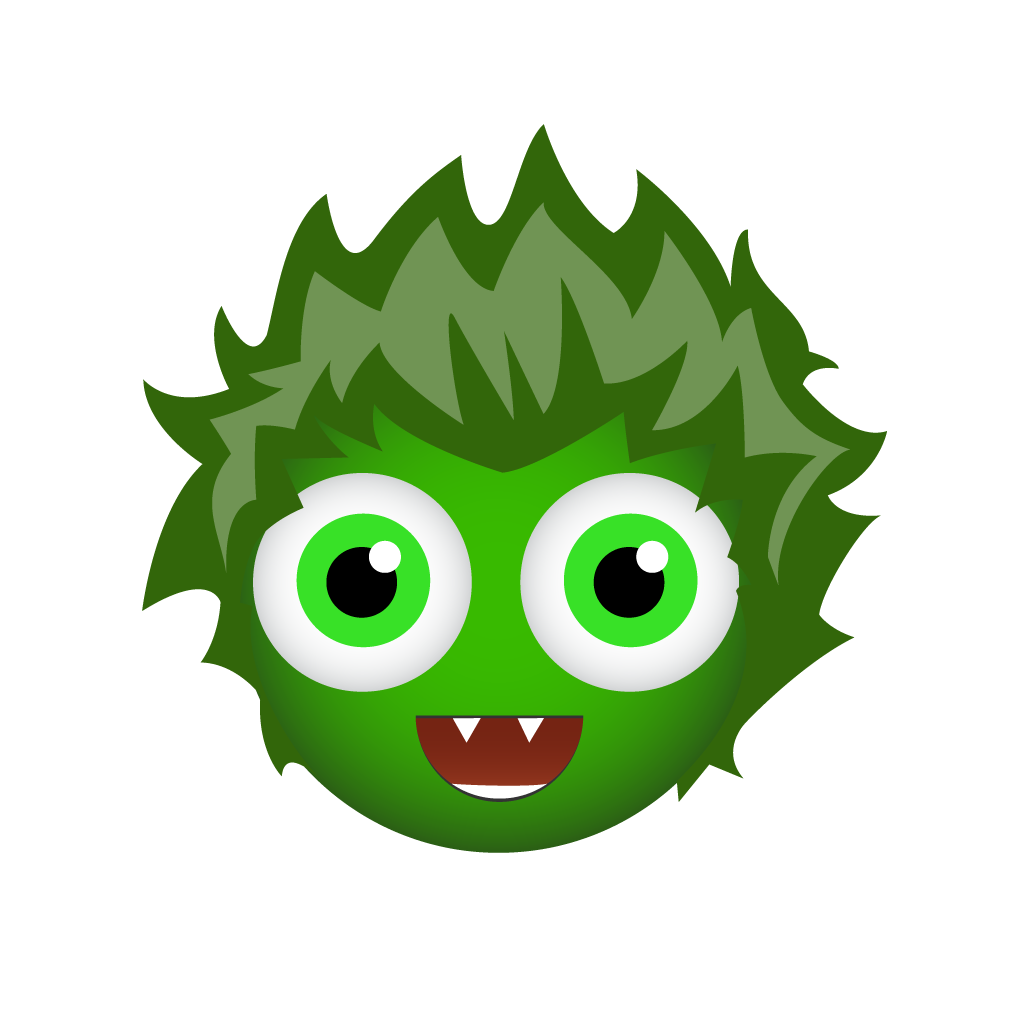 Frequently Asked Questions
Q)	Can I login as my child to look at their 	avatar/gems?
A)	Yes- parents can login as their child 	on the app and have fun with the 	avatar creator and reward cards 
Q)	I need help!
A)	No problem - please email parents@boomhub.app for support.
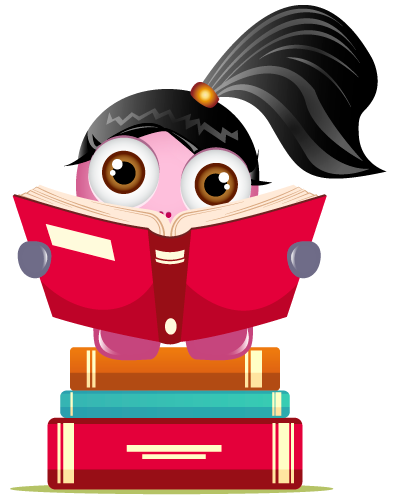 Thank you for your support!